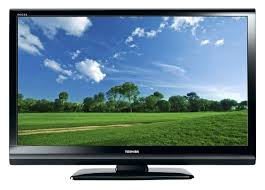 ক্লাসে
আজকের
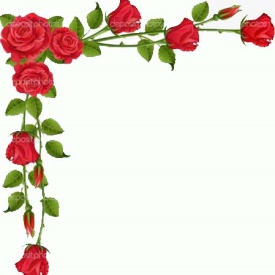 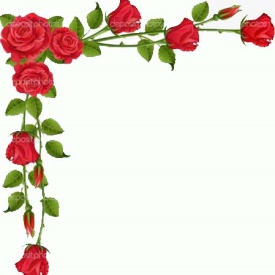 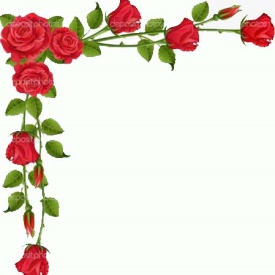 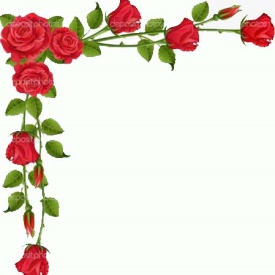 সবাইকে
স্বাগতম
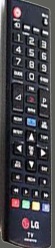 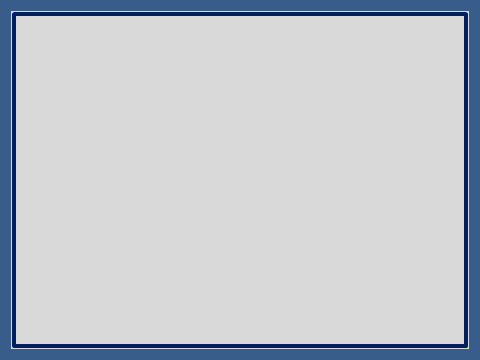 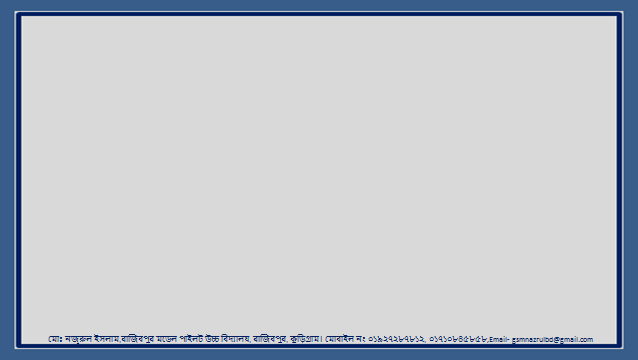 শিক্ষক পরিচিতি
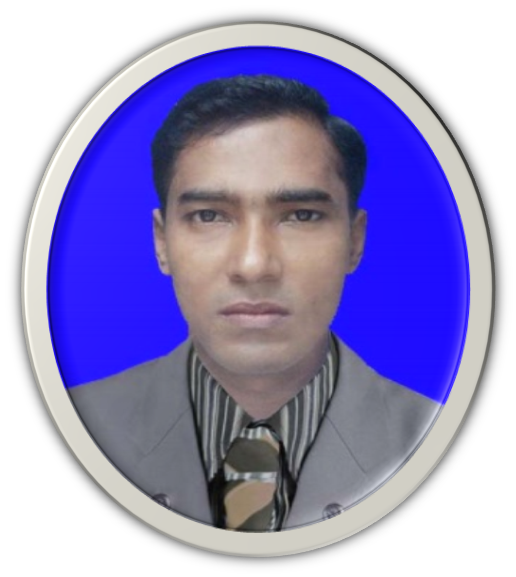 মোঃনজরুল ইসলাম  
                                                    ইন্সট্রাক্টর মেকানিক্যাল 
 রাজিবপুর মডেল পাইলট উচ্চ বিদ্যালয় 
        রাজিবপুর , কুড়িগ্রাম । 
            মোবাইল নং ০১৯২৭২৮৭৮১২ ,০১৭১০৮৪৫৮৫৮ 
             ই-মেইল-gsmnazrulbd@gmail.com
মোঃ নজ্রুল ইসলাম,রাজিবপুর মডেল পাইলট উচ্চ বিদ্যালয়, রাজিবপুর, কুড়িগ্রাম। মোবাইল নং ০১৯২৭২৮৭৮১২, ০১৭১০৮৪৫৮৫৮,Email- gsmnazrulbd@gmail.com
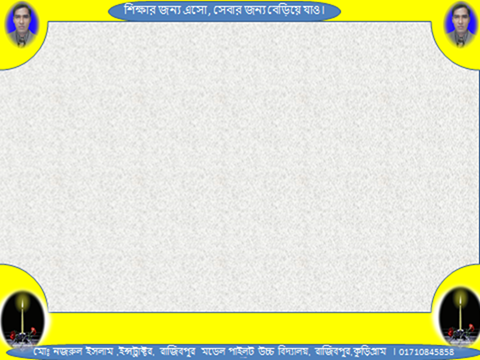 পাঠ পরিচিতি
শ্রেণিঃ নবম (ভোক) 
বিষয়ঃ  জেনারেল মেকানিক্স ১
অধ্যায়ঃ  তৃতীয় (যন্ত্রপাতি ) 
সময়ঃ ৪৫ মিনিট
তারিখঃশনিবার, 10 অক্টোবর 2020
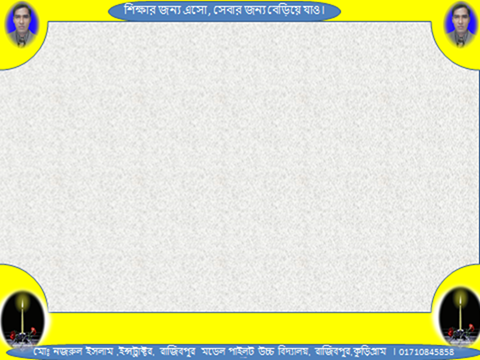 শিখনফল
যন্ত্রপাতি কাকে বলে বলতে পারবে।  
যন্ত্রপাতির প্রকার বলতে পারবে। 
বিভিন্ন প্রকার যন্ত্রপাতি নাম বলতে পারবে।
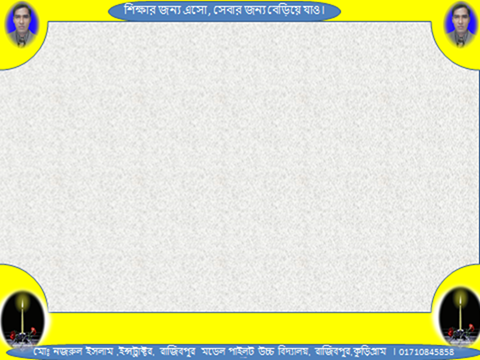 যন্ত্রপাতিঃ-  শিল্প কারখানায় ধাতব খণ্ডকে বিভিন্ন আকার আকৃতি প্রদানের লক্ষে যে সমস্ত ডিভাইস ব্যাবহার করা হয় তাদেরকে টুলস বা যন্ত্রপাতি বলে।  যেমনঃ
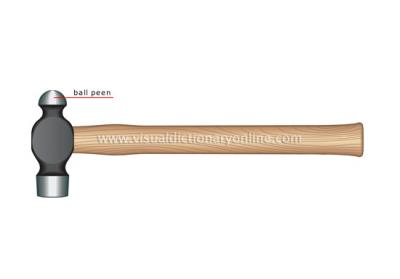 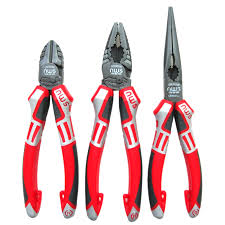 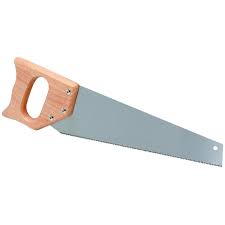 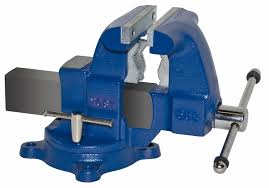 হাতুড়ি
ভাইস
শীয়ার্স/করাত
প্লায়ার্স
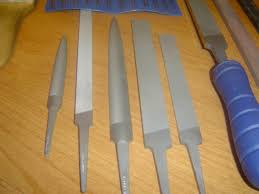 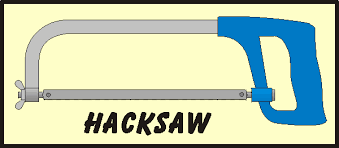 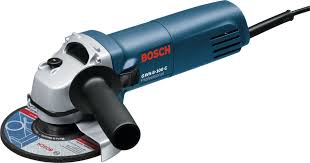 ফাইল
হ্যান্ড’স
গ্রাইন্ডিং মেশিন
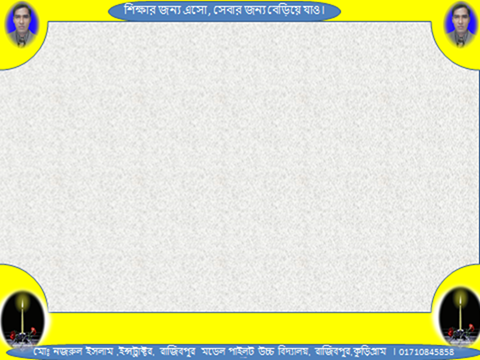 টুলস বা যন্ত্রপাতির  শ্রেণীবিভাগ
ওয়ার্কশপে  ধাতব পদার্থকে নানা রুপ আকার আকৃতি প্রদানের লক্ষে যে সমস্ত যন্ত্রপাতি ব্যাবহার করা হয়  সেগুলোকে  প্রধানত ৭ ভাগে ভাগ করা যায় ।
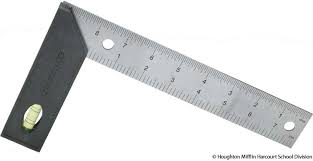 লে-আউট বা মার্কিং অফ টুলস 
কাটিং টুলস  
ফর্মিং টুলস
পরিমাপক টুলস
টেস্টিং টুলস
গেজ টুলস
মেশিন টুলস
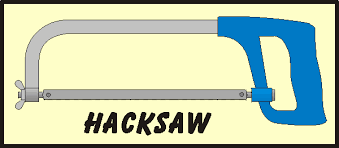 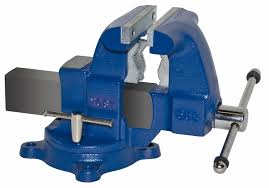 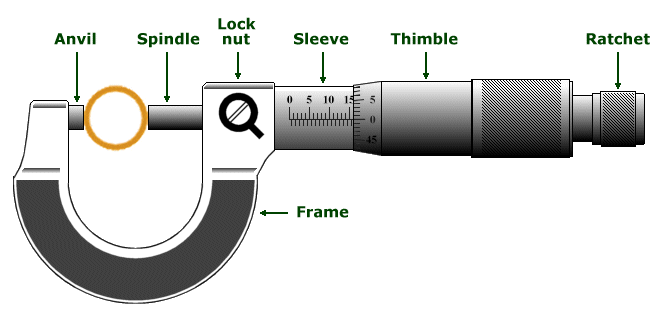 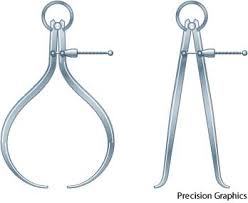 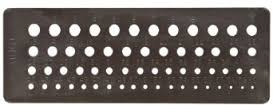 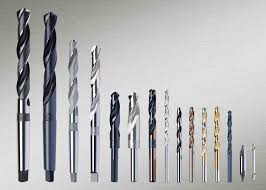 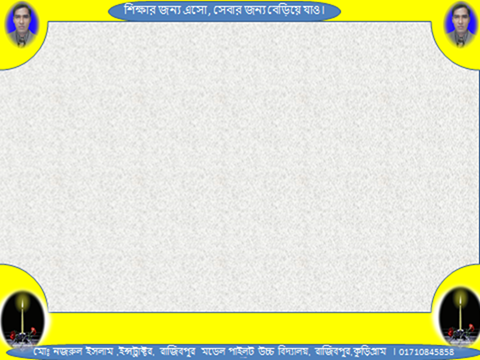 লে-আউট বা মার্কিং অফ টুলস
শিল্প কারখানায় ধাতব খণ্ডকে বিভিন্ন আকার আকৃতি প্রদানের লক্ষে ধাতব খন্ডের উপরে মাপজোক করিয়া চিত্র আঙ্কন করার প্রনালীকেই লে-আউট বা মার্কিং বলে।যে সমস্ত টুলস বা যন্ত্রপাতির মাধ্যমে মাপজোক করিয়া চিত্র আঙ্কন করা হয় তাই লে-আউট বা মার্কিং অফ টুলস ।
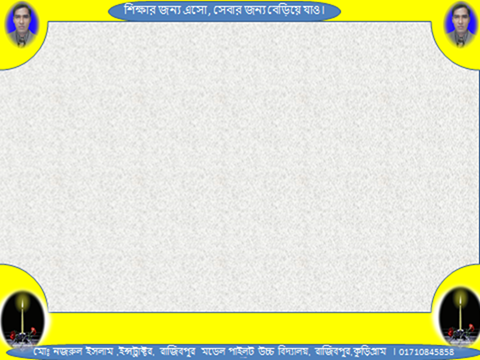 লে-আউট বা মার্কিং অফ টুলস
স্ক্রাইবারঃ
মাইক্রমিটার 
ট্রাই স্কয়ার 
ট্রামেল
ডিভাইডার 
স্টিল রুল
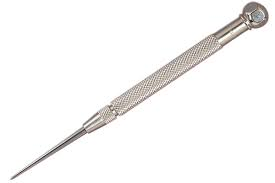 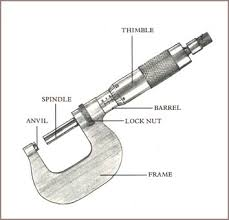 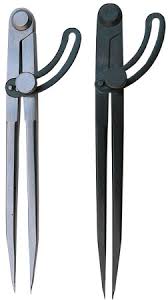 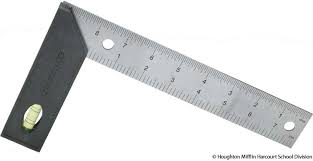 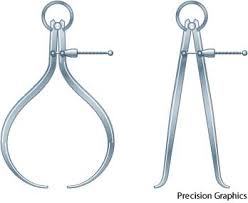 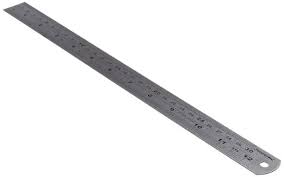 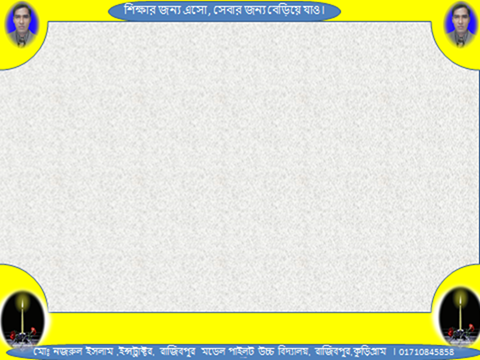 কাটিং টুলস
শিল্প কারখানায় ধাতব খণ্ডকে বিভিন্ন আকার আকৃতিতে আনার জন্য কেটে খন্ডিত করা হয়।যে সমস্ত যন্ত্রপাতি দ্বারা ধাতুকে খন্ডিত করা হয় তাই কাটিং টুল।
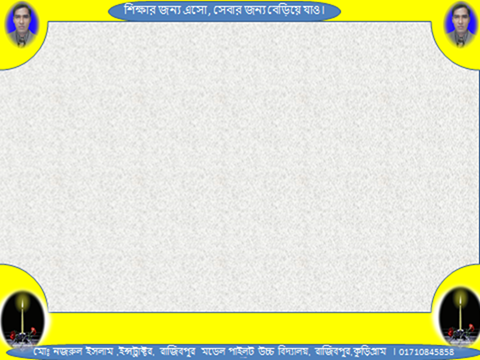 কাটিং টুলস
চিজেল 
ফাইলস 
হ্যাক-স 
শীয়ার্স
ডিলবিট
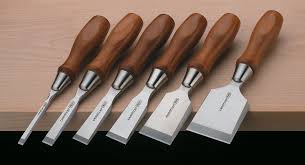 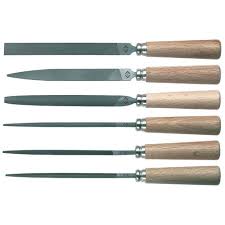 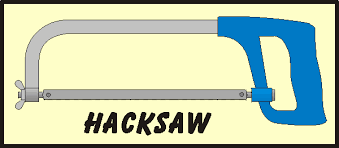 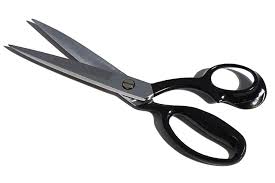 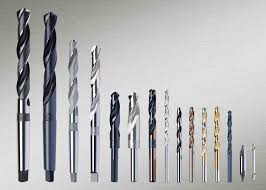 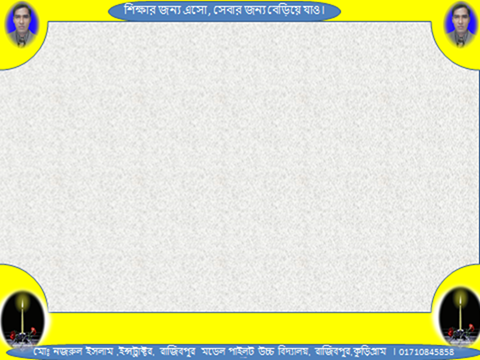 ফর্মিং টুলস
শিল্প কারখানায় ধাতব খন্ডের উপর বিভিন্ন প্রকার নকশা কাটার  জন্য যে ডিভাইস ব্যবহার করা হয় তাকে ফর্মিং টুল বলে।
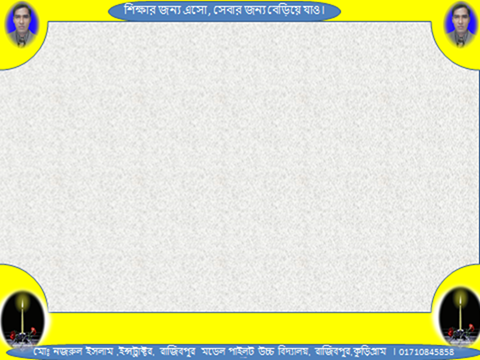 ফর্মিং টুলস
ফর্মিং চিজেল 
ফর্মিং মেশিন টুল
রিভেট পাঞ্চ  
রিমার 
পাঞ্চ টুল
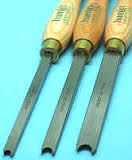 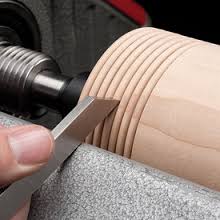 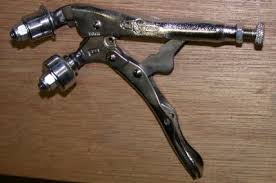 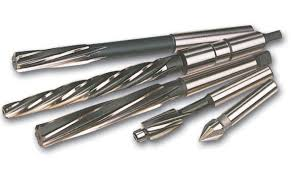 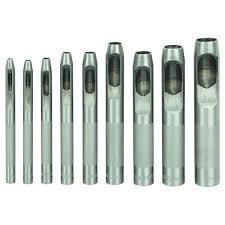 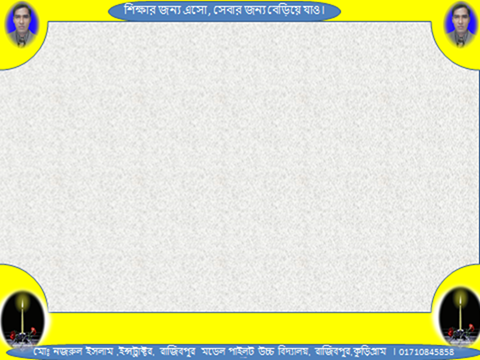 পরিমাপক টুলস
শিল্প কারখানায় ধাতব খণ্ডকে বিভিন্ন প্রকার পরিমাপ করা্র জন্য যে সমস্ত টুলস বা যন্ত্রপাতি ব্যবহার করা হয় তাকে মেজারিং বা পরিমাপক টুলস বলে।
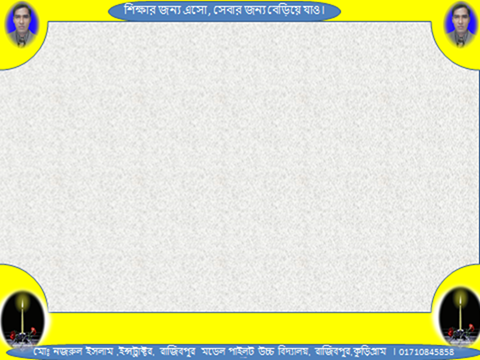 পরিমাপক টুলস
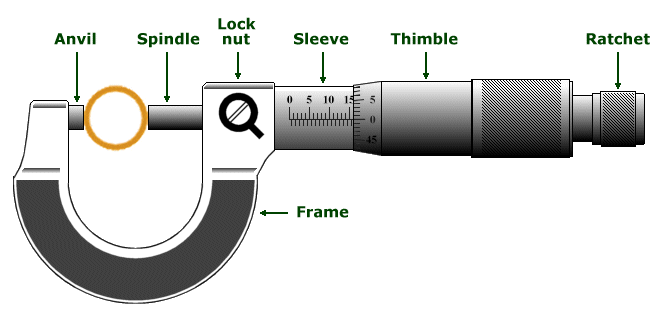 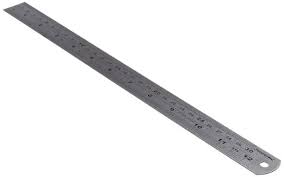 মাইক্রমিটার
স্টিল রুল 
মেজারিং টেপ
ট্রাইস্কয়ার
স্টিল টেপ
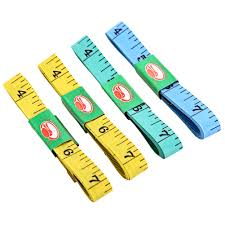 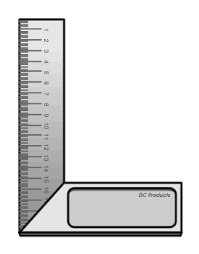 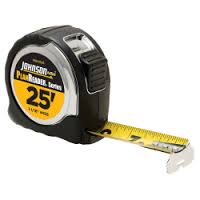 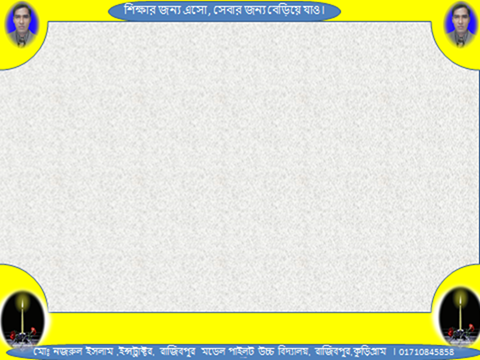 টেস্টিং টুলস
যে সকল টুলস দ্বারা সাধারণ পরীক্ষার কাজে ব্যবহার করা হয় তাকে টেস্টিং টুলস বলে ।
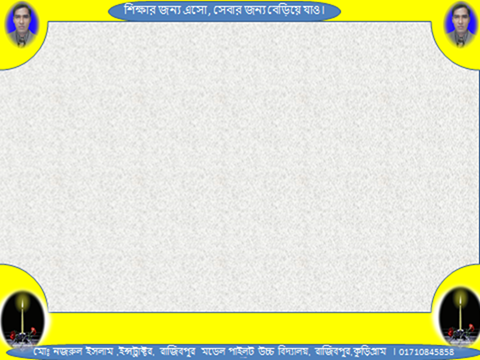 টেস্টিং টুলস
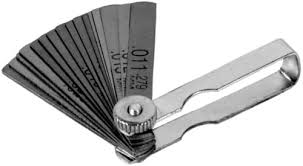 ফিলার গেজ 
AVO  মিটার
স্পিরিট লেভেল 
হাইট গেজ 
গেজস্ক্রু পিচ
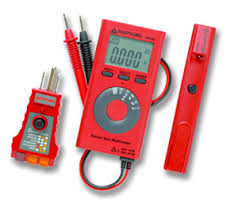 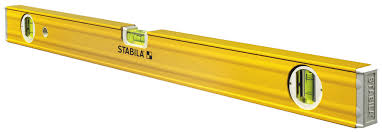 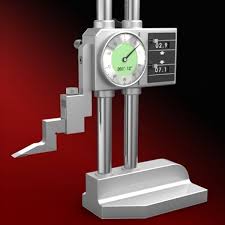 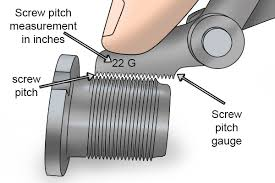 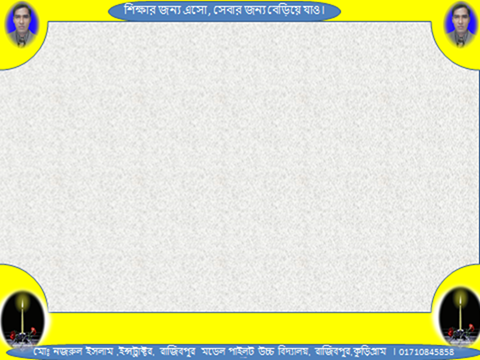 গেজ টুলস
উৎপাদিত দ্রব্য গ্রহণ যোগ্য সীমার মধ্যে আছে কিনা তা পরিমাপ করার জন্য যে সমস্ত টুল ব্যবহার করা হয় তাকে  গেজ টুল বলে ।
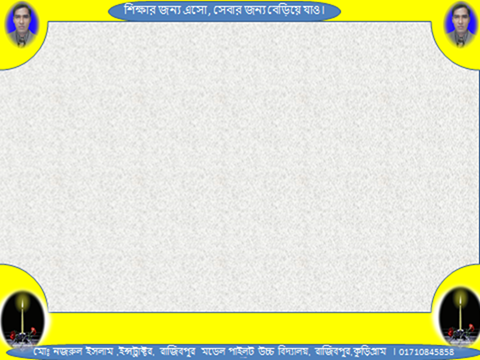 গেজ টুলস
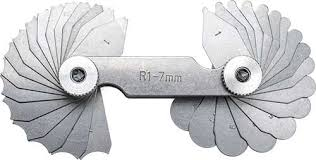 রেডিয়াস গেজ 
হাইট গেজ 
স্ক্রু পিচ গেজ 
ফিলার গেজ  
রিং গেজ
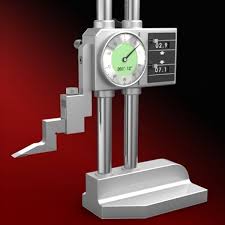 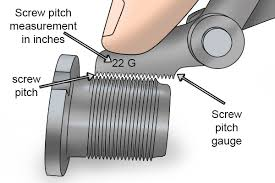 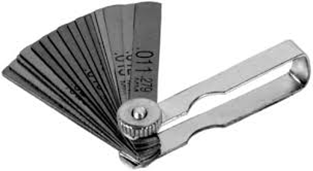 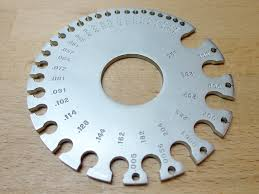 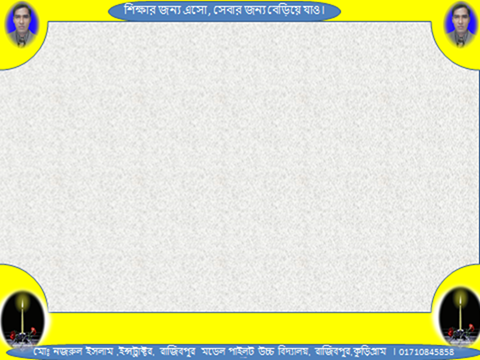 মেশিন টুলস
শিল্প কারখানায় ধাতব খণ্ডকে বিভিন্ন আকার আকৃতি প্রদানের লক্ষে যে সমস্ত ডিভাইস ব্যাবহার করা হয় তাদেরকে টুলস বা যন্ত্রপাতি বলে।
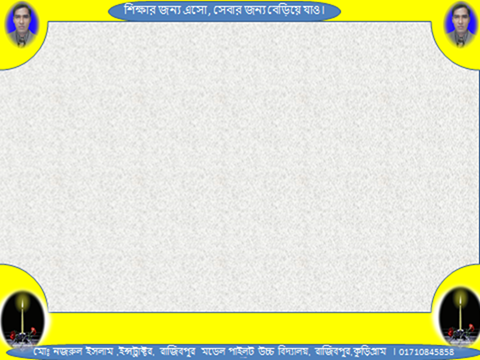 মেশিন টুলস
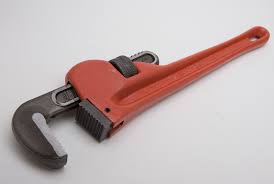 পাইপ রেঞ্চ
রেঞ্চ বা স্প্যানার
হেমার
গ্রাইন্ডিং মেশিন 
ট্যাপ এন্ড ডাই 
ট্রাইস্কইয়ার
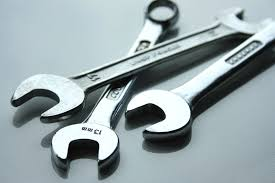 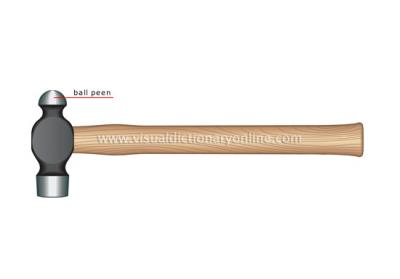 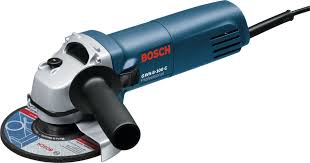 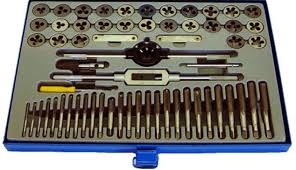 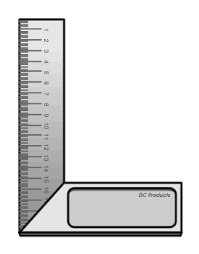 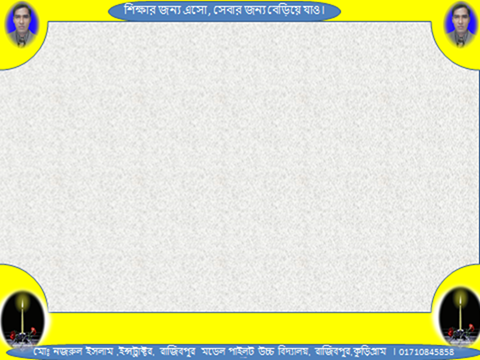 এখন একটা ভিডিও দেখব
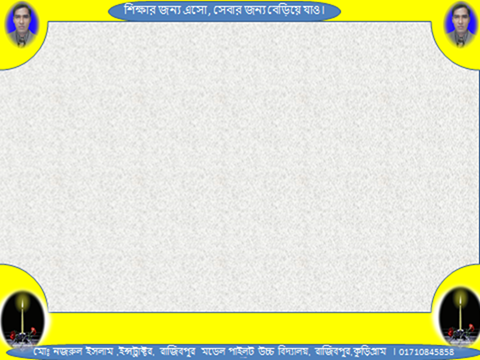 একক কাজ
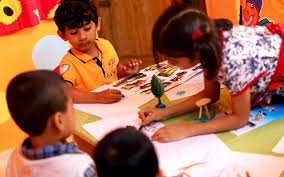 লে-আউট বা মার্কিং অফ টুলস কাকে বলে । ৫টি লে-আউট বা মার্কিং অফ টুলসের নাম বল ।
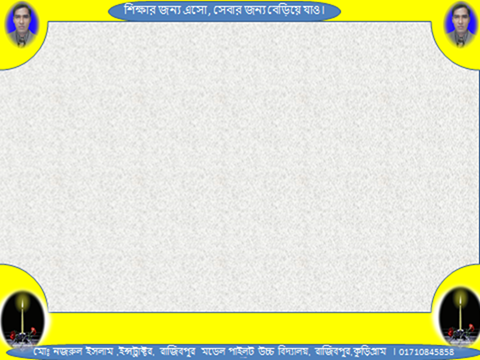 দলীয় কাজ
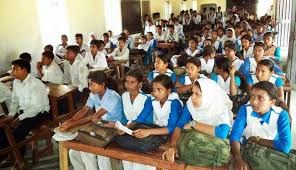 (ক)দলঃ- পরিমাপক বা মেজারিং টুল কাকে বলে । ৫টি পরিমাপক বা মেজারিং টুলসের নাম বল ।
(খ)দলঃ- কাটিং টুল কাকে বলে । ৫টি কাটিং টুলসের নাম বল
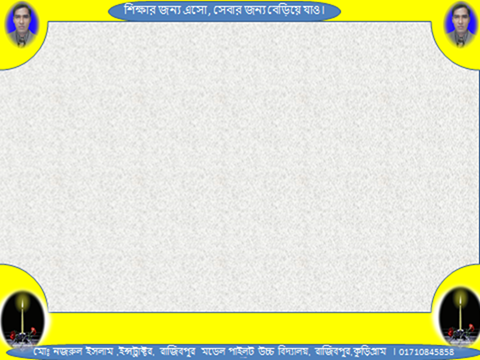 মূল্যায়ন
স্কাইবার কোন ধরনের টুলস । 
ফাইল দ্বারা কি করা হয়। 
২টি মেশিন টুলের নাম বল ।
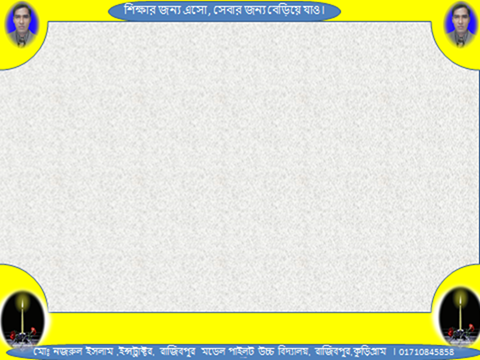 বাড়ীর কাজ
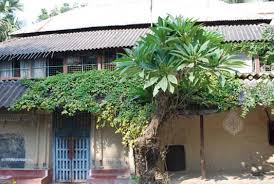 বিভিন্ন প্রকার যন্ত্রপাতি বা টুলসের  নাম উল্লেখ কর ।
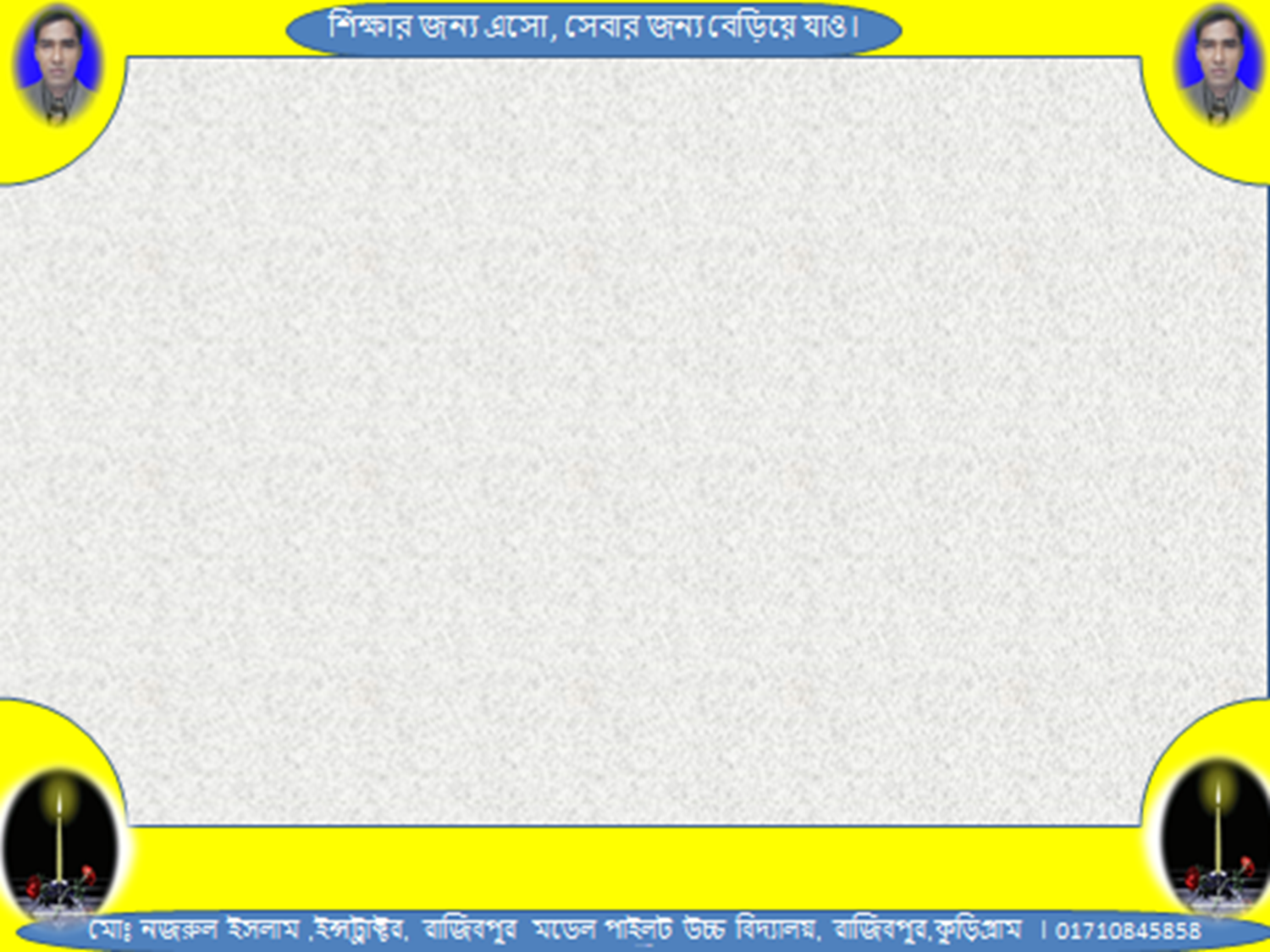 আল্লাহ হাফেজ
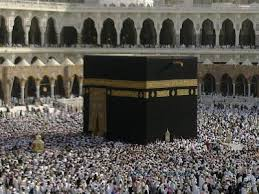 ধন্যবাদ